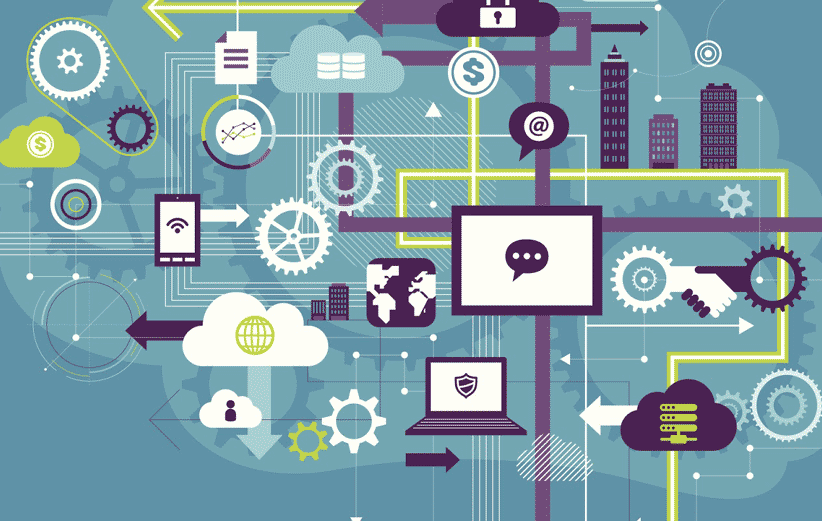 О.М. Замятина
ректор ТОИПКРО
ЦИФРОВАЯ ТРАНСФОРМАЦИЯ СИСТЕМЫ ОБЩЕГО ОБРАЗОВАНИЯ ТОМСКОЙ ОБЛАСТИ
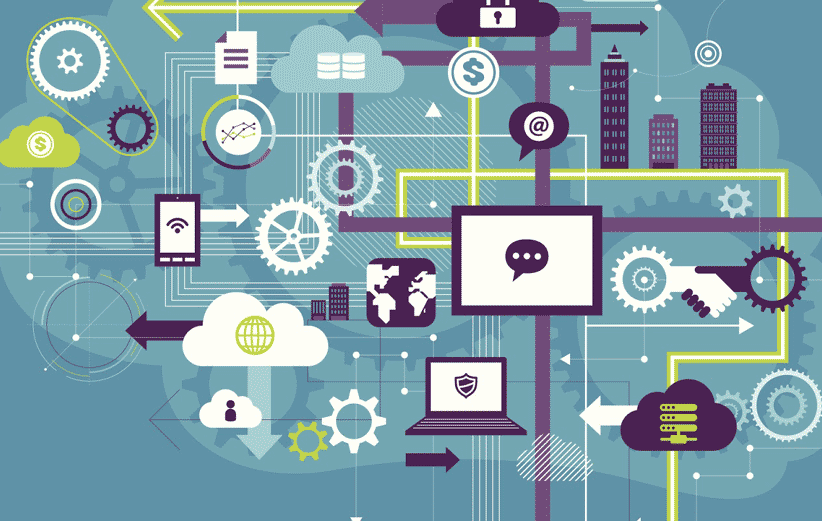 [ НОРМАТИВНАЯ БАЗА ]
ФЕДЕРАЛЬНЫЙ УРОВЕНЬ
Указ Президента Российской Федерации от 21.07.2020 № 474 «О национальных целях развития Российской Федерации на период до 2030 года», цель «Цифровая трансформация» 5.1 «Достижение «цифровой зрелости» ключевых отраслей экономики и социальной сферы, в том числе здравоохранения и образования, а также государственного управления»
Министерство просвещения Российской Федерации
Приказ Минпросвещения России от 02.12.2019 №649 «Об утверждении целевой модели цифровой образовательной среды»
Методические рекомендации по вопросам внедрения целевой модели цифровой образовательной среды в субъектах Российской Федерации Минпросвещения России от 14.01.2020 № МР-5/02
Методические рекомендации по вопросам внедрения цифровой образовательной среды в субъектах Российской Федерации Минпросвещения России от 14.01.2021 № Р-16
Приказ Минпросвещения России от 01.02.2021 №37 «Об утверждении методик расчета показателей федеральных проектов национального проекта «Образование»
Письмо Минпросвещения России от 20.09.2019 № МЗ-1165/02 «О реализации федерального проекта «Цифровая образовательная среда» и соответствующих проектов»
Министерство цифрового развития, связи 
и массовых коммуникаций Российской Федерации
Приказ Минцифры России от 18.11.2020 № 600 «Об утверждении методик расчета целевых показателей национальной цели развития Российской Федерации «Цифровая трансформация» (ред. от 14.02.2021)
 Приказ Минцифры России от 18.11.2020 № 601 «Об утверждении методик расчета прогнозных значений целевых показателей национальной цели развития Российской Федерации «Цифровая трансформация»
РЕГИОНАЛЬНЫЙ УРОВЕНЬ
1. Паспорт регионального проекта «Цифровая образовательная среда» (утвержден протоколом Совета при Губернаторе Томской области по стратегическому развитию и приоритетным проектам от 29.01.2021 №СЖ-Пр-182)
2. Распоряжение Администрации Томской области от 21.12.2020 №802-ра «О реализации мероприятия по обеспечению образовательных организаций материально-технической базой для внедрения цифровой образовательной среды в рамках ФП «Цифровая образовательная среда» НП «Образование»
3. План мероприятий по цифровой трансформации отрасли «Образование (общее)» на территории Томской области (утвержден распоряжением Департамента общего образования Томской области от 12.05.2021 №822-р)
4. Стратегия в области цифровой трансформации отрасли «Образование (общее)» Томской области (проект)
2
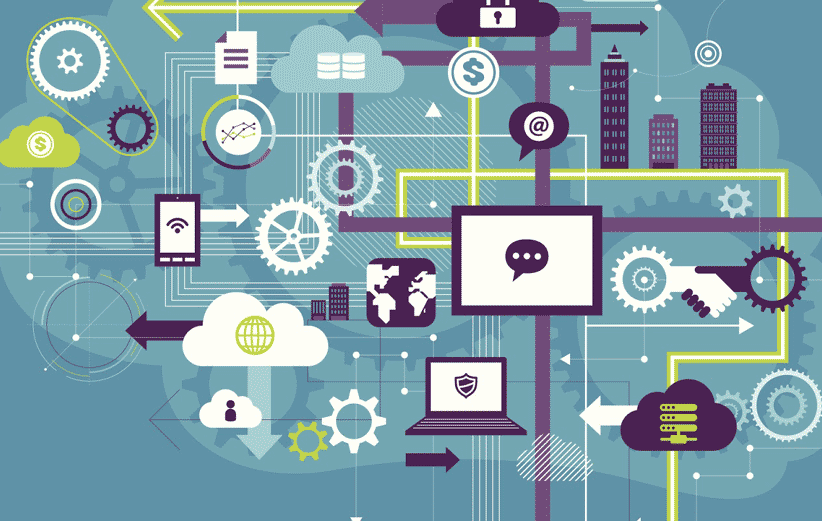 [ ЦИФРОВАЯ ЗРЕЛОСТЬ ОТРАСЛИ ОБРАЗОВАНИЕ ]
Приказ Минцифры России от 18.11.2020 № 600
Цифровые образовательные ресурсы (ЦОР):
Новый диск (Образовариум);
Физикон;
СберКласс;
другие
* показатели являются актуальными по текущим методикам расчета, утвержденными Минцифры России
3
[
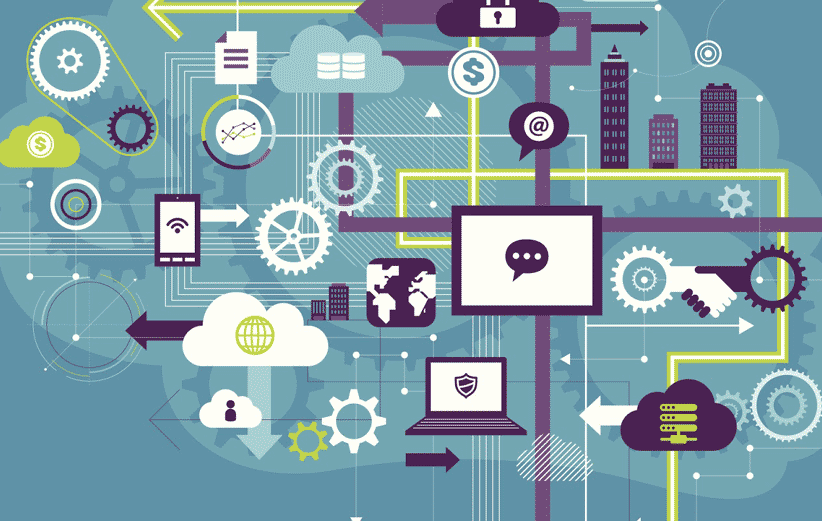 [
ЗАДАЧА #2
ЦИФРОВОЕ УПРАВЛЕНИЕ И ИНФОРМАТИЗАЦИЯ
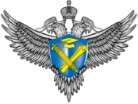 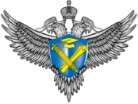 реализовано
в работе
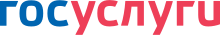 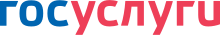 Успеваемость
Результаты ГИА
Запись на ГИА
Запись на апелляцию
ФИС 
ФРДО
ФИС ГИА 
и Приема
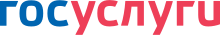 Запись в школу
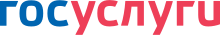 Запись на ВСОШ
Региональный 
Центр
Обработки
Данных
ЦОР 
Новый диск
Физикон
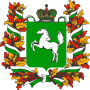 АИС 
Е-Услуги. 
Образование
Ситуационный 
центр Губернатора
Томской области
ГИС РБД
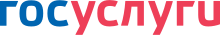 Запись 
в кружки и секции
АИС Комплектование дошкольное образование
АИС 
Дополнительное образование 
детей
АИС 
Педагогические кадры Томской области
АИС
Сетевой город. 
Образование
[Электронный журнал-дневник]
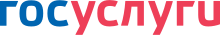 Запись 
в детский сад
ГИС 
Контингент-регион
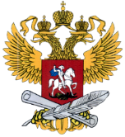 ЦОР 
СберКласс
Якласс
Учи.ру
Яндекс.Учебник
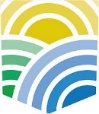 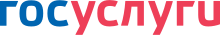 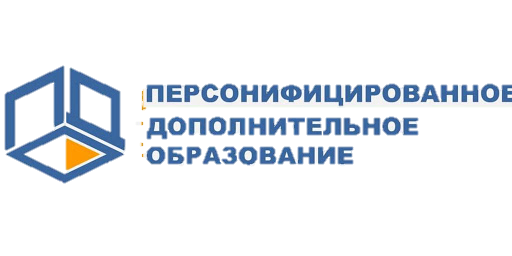 Запись на аттестацию
ФГИС ФРИ
ФГИС ДДО
АИС ПФДО
4
[
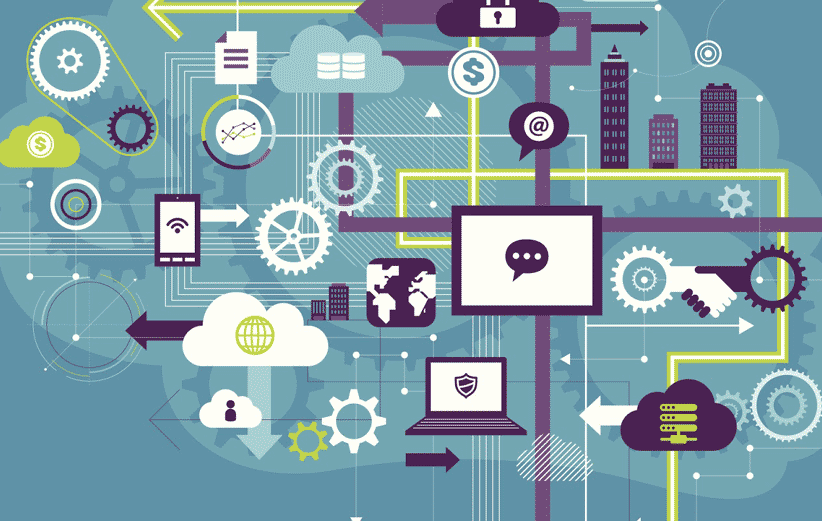 [
ЗАДАЧА #2 Доля учащихся, имеющих возможность бесплатного доступа к верифицированному цифровому образовательному контенту и сервисам
Использование цифровых  образовательных ресурсов
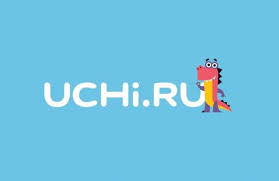 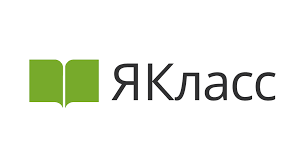 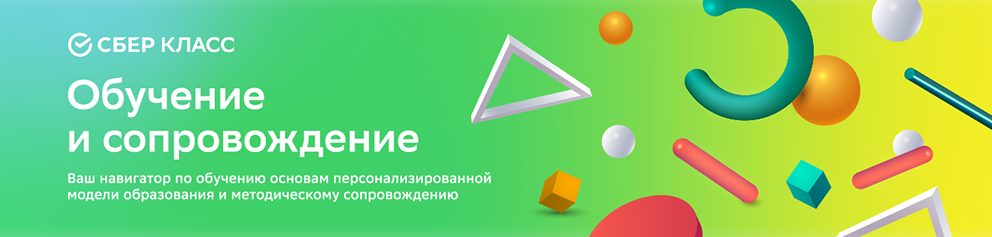 29716
55527
1025
3954
11632
11632
1067
1067
доступ к ЦОР имеют 12284 учащихся / 1191 учитель
доступ к ЦОР имеют 29716 учащихся / 1025 учителей
доступ к ЦОР имеют 55527 учащихся / 3954 учителей
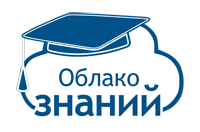 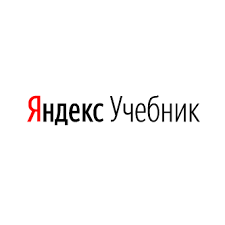 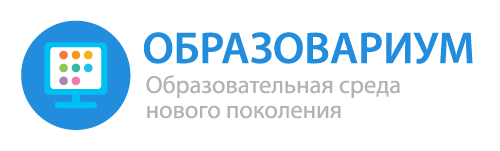 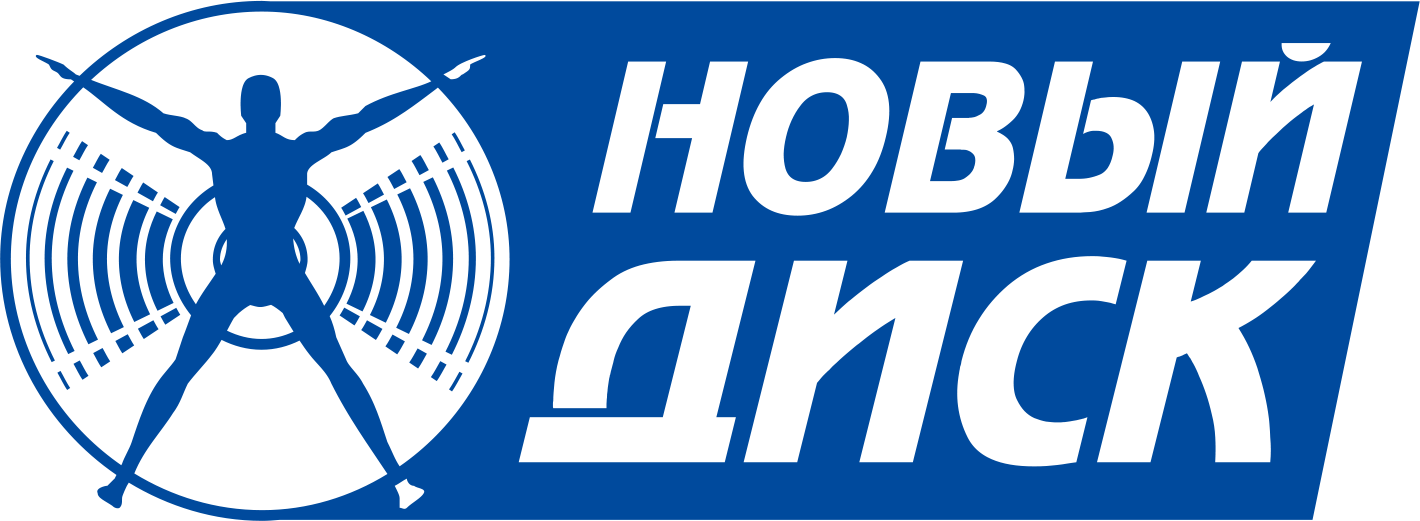 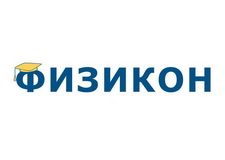 4062
25938
1497
21815
1274
1629
доступ к ЦОР имеют 25938 учащихся / 1497 учителей
доступ к ЦОР имеют 21815 учащихся / 1658 учителей
доступ к ЦОР имеют 44982 учащихся / 3011 учителей
Обозначения
учащиеся и учителя ОО, имеющие доступ к ЦОР и не использующие его
5
учащиеся ОО, имеющие доступ к ЦОР и активно  его использующие
учителя ОО, имеющие доступ к ЦОР и активно  его использующие
[
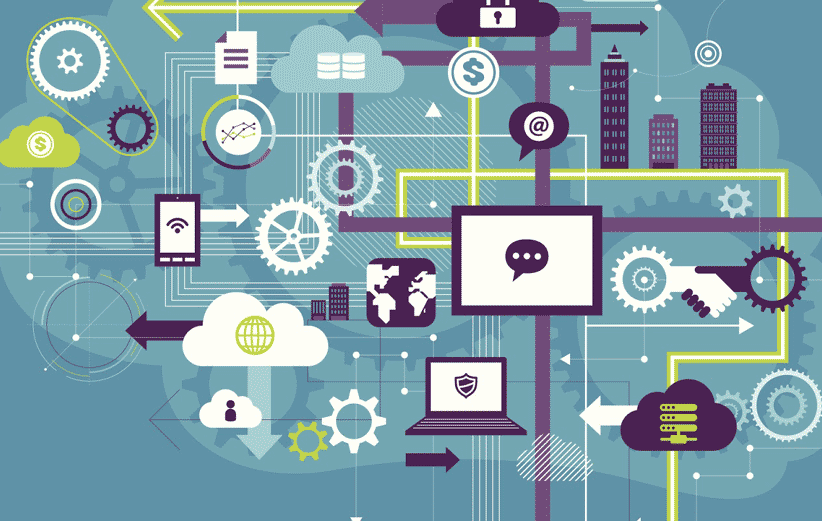 [
ЗАДАЧА #2 Доля пед. работников, получивших возможность использования верифицированного цифрового образовательного контента и цифровых образовательных сервисов
АИС Педагогические кадры Томской области [АИС. Педкадры]
повышение эффективности анализа, учета и контроля педагогических кадров Томской области, а также увеличения доступности использования верифицированного образовательного контента и использования массовых социально-значимых услуг для педагогов, обеспечивающих программы дошкольного, начального, основного и дополнительного образования детей до 100% к 2023 году
ЦЕЛЬ
создания АИС
решаемые ЗАДАЧИ
6
[
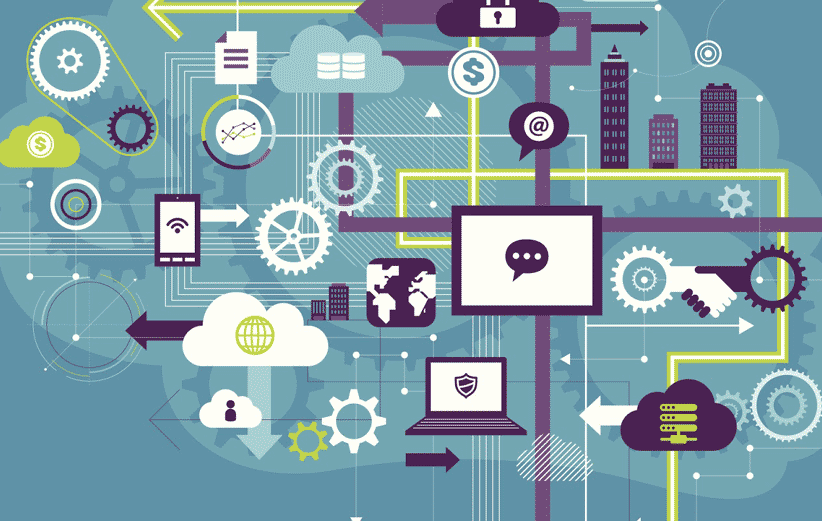 [
ЗАДАЧА #2
ЦИФРОВОЕ УПРАВЛЕНИЕ И ИНФОРМАТИЗАЦИЯ
АИС Педагогические кадры Томской области [АИС. Педкадры]
ПЕДАГОГ
ОБРАЗОВАТЕЛЬНАЯ 
ОРГАНИЗАЦИЯ
МУНИЦИПАЛЬНЫЙ 
ОРГАН УПРАВЛЕНИЯ ОБРАЗОВАНИЕМ
ФИО
Дата рождения
Данные об образовании
ИНН
СНИЛС
Паспорт
Контактная информация
Субъект / Муниципалитет
Место работы, должность
Преподаваемый предмет
Нагрузка по предмету
Классное руководство
Квалификационная категория
Дата аттестации
Название (полное / краткое)
Адрес (юридический, фактический, почтовый)
ФИО руководителя
Банковские реквизиты
Кадровый состав
Название (полное / краткое)
Адрес (юридический, фактический, почтовый)
ФИО руководителя
Банковские реквизиты
Кадровый состав
Подведомственные организации
Подать заявку на:
ПРОХОЖДЕНИЕ КПК
УЧАСТИЕ В КОНКУРСЕ
СФОРМИРОВАТЬ ОТЧЕТЫ
Подать заявку на:
ПРОХОЖДЕНИЕ КПК
СФОРМИРОВАТЬ ОТЧЕТЫ
УПРАВЛЯТЬ КОНТИНГЕНТОМ ПРЕПОДАВАТЕЛЕЙ В МУНИЦИПАЛИТЕТЕ
Подать заявку на:
АТТЕСТАЦИЮ
ПРОХОЖДЕНИЕ КПК
УЧАСТИЕ В КОНКУРСЕ
7
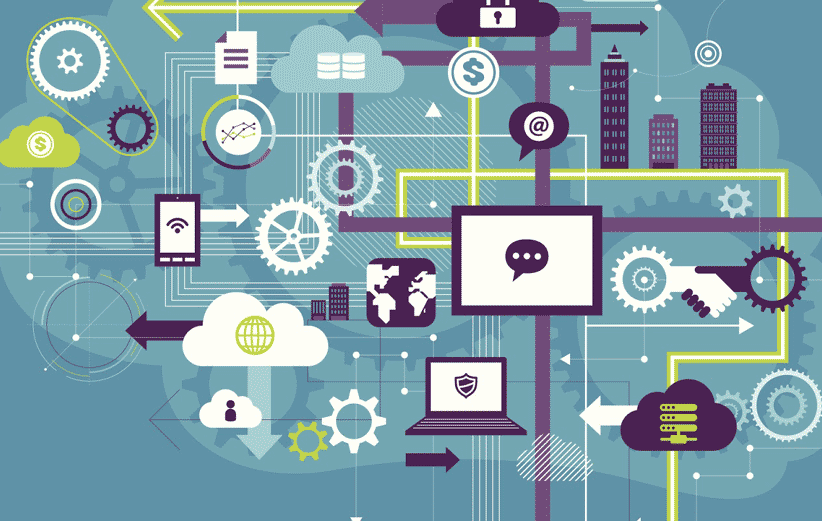 НАШИ КОНТАКТЫ:

тел. (3822) 55-79-89
e-mail: toipkro@edu.tomsk.ru
РЕГИОНАЛЬНЫЕ ИНФОРМАЦИОННЫЕ СИСТЕМЫ
ТОИПКРО
ЦИФРОВАЯ ТРАНСФОРМАЦИЯ СИСТЕМЫ ОБЩЕГО ОБРАЗОВАНИЯ ТОМСКОЙ ОБЛАСТИ
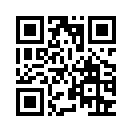 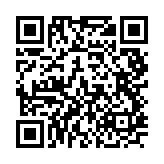